Отчёт по итогам 2016-2017 учебного года ПДО МАДОУ «Сказка» Бурухиной Н.В.
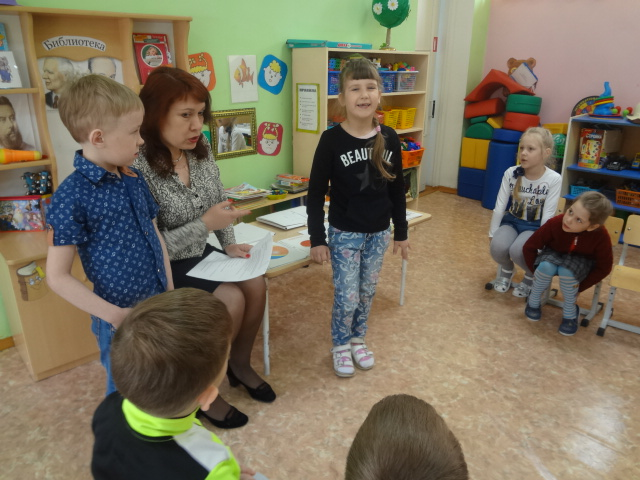 Основная цель: знакомство детей с иностранным языком, создание условий для развития коммуникативных и языковых умений у детей старшего дошкольного возраста.

В основе организации педагогического процесса используется деятельностный подход, обучение происходит в игровой форме. Обучение детей английскому языку способствует развитию всех познавательных процессов и проявлению интереса к иноязычию.
Данные диагностики в подготовительной группе №1

Условные обозначения:

V  достижения слабо выражены  0 
?  первоначальные достижения у 17 детей  
+   основные достижения у 4 детей  
!  достижения выше возрастной нормы 0
Данные диагностики в подготовительной группе №2 Условные обозначения:V  достижения слабо выражены у 3 детей   ?  первоначальные достижения у 8 детей  +   основные достижения у 9 детей  !  достижения выше возрастной нормы 0
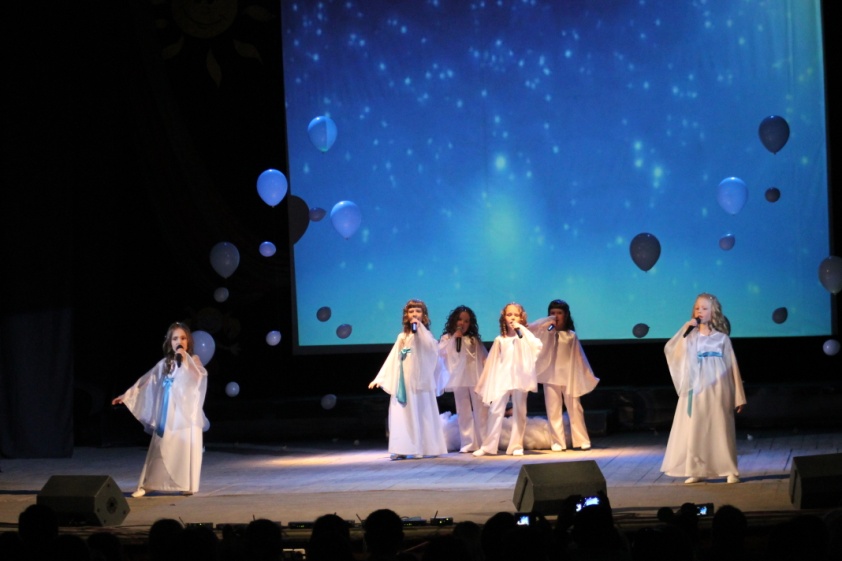 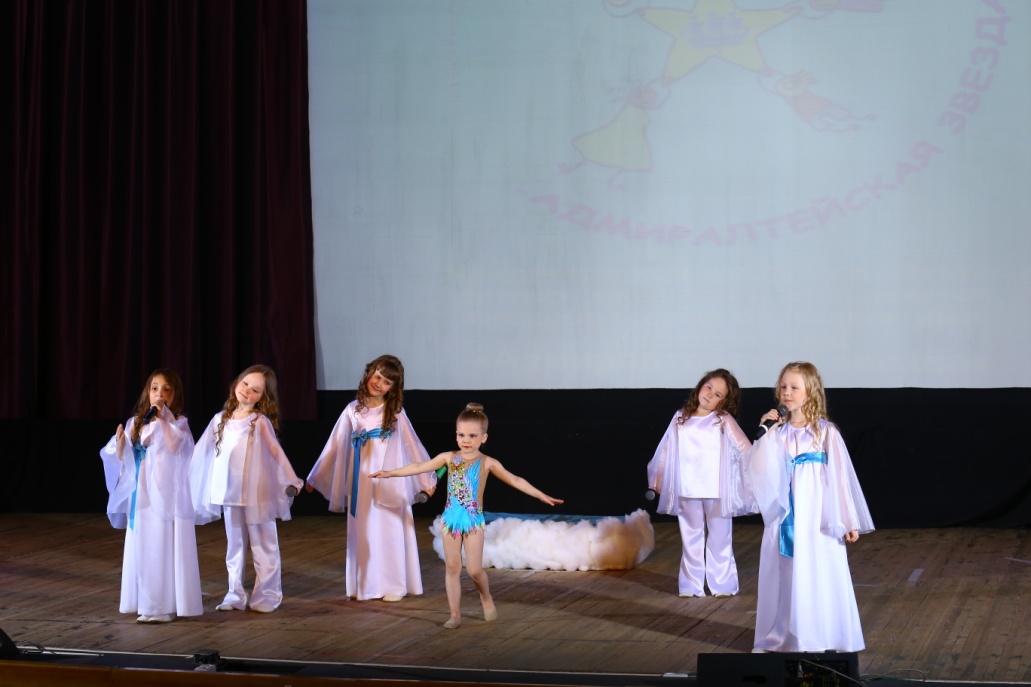 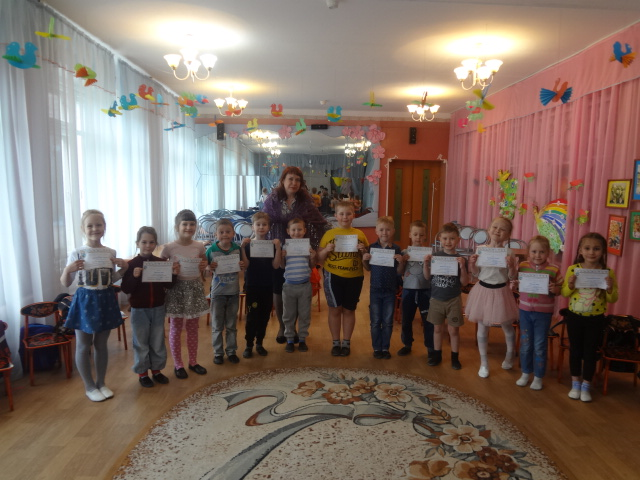 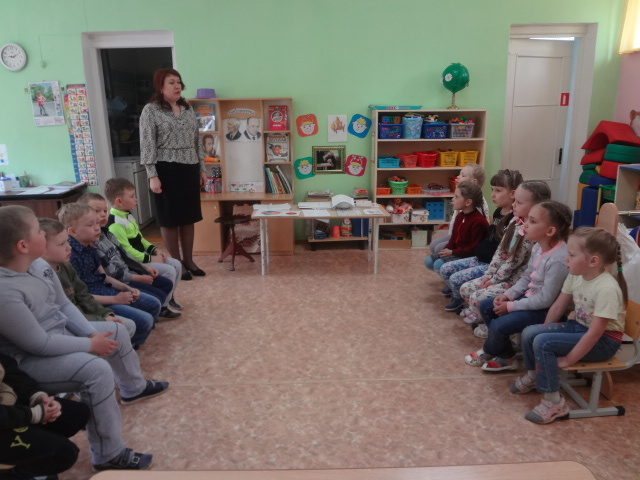 Задачи на следующий учебный год
Продолжить пополнение кабинета методическими пособиями и играми
Приобретение английской компьютерной игры
Продолжить участие детей и личное в различных мероприятиях и конкурсах на различных уровнях